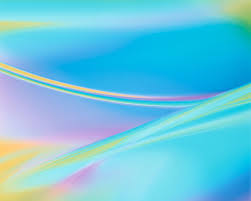 স্বাগতম
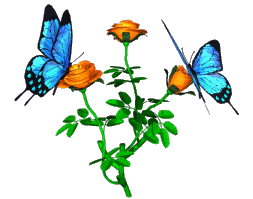 মোঃ মশিউর রহমান মণ্ডল 
প্রভাষক (তথ্য ও যোগাযোগ প্রযুক্তি) 
ভেন্ডাবাড়ী মহিলা কলেজ 
পীরগঞ্জ, রংপুর। 
moshiur.r72@gmail.com
01719-127592
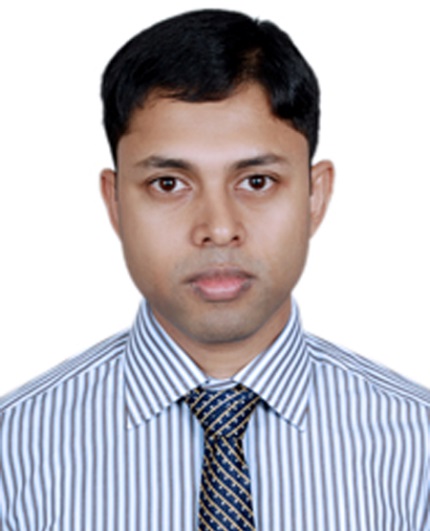 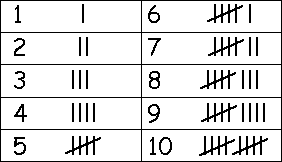 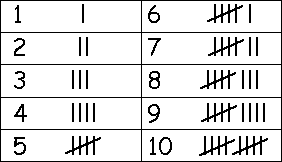 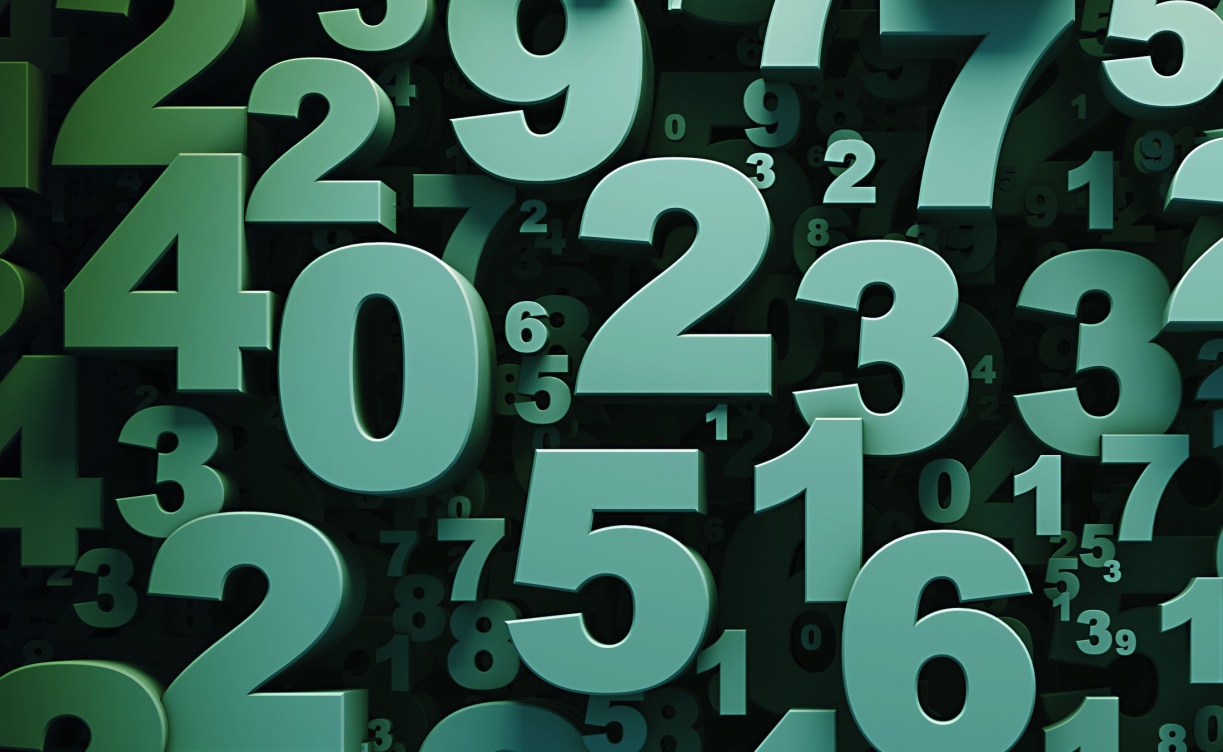 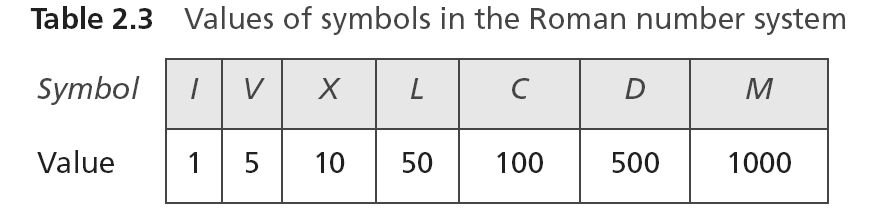 সংখ্যা পদ্ধতি
পাঠ শেষে শিক্ষার্থীরা –
১। সংখ্যা পদ্ধতি কত প্রকার বলতে পারবে।
২। পজিশনাল ও নন-পজিশনাল সংখ্যা পদ্ধতির পার্থক্য করতে পারবে। 
৩। পজিশনাল সংখ্যা পদ্ধতি সম্পর্কে ব্যাখ্যা করতে পারবে।
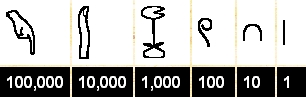 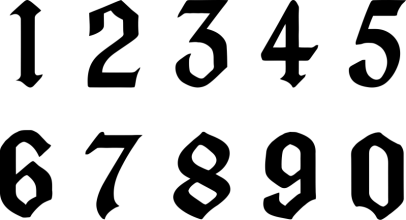 10010
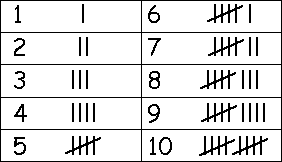 1F3
Base
Base
Base
Base
0, 1, 2, 3, 4, 5, 6, 7, 8, 9 = 10
দশমিক
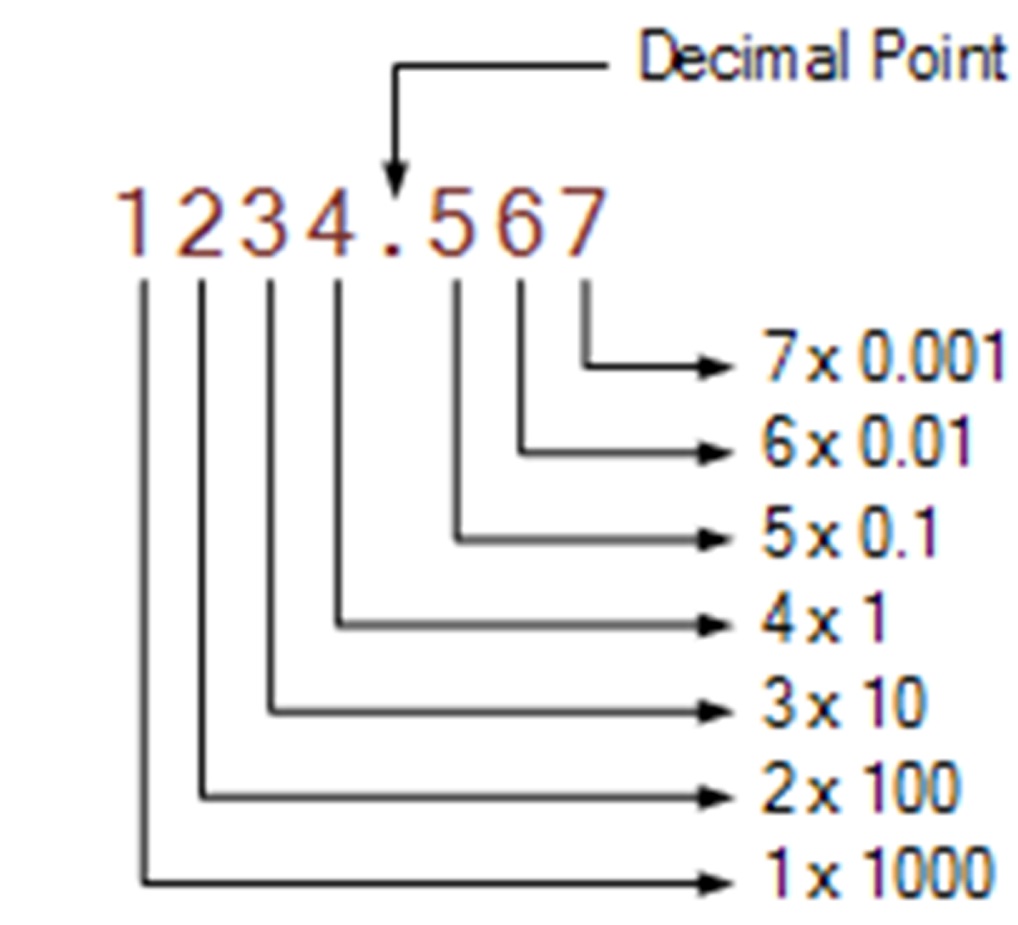 0, 1 = 2
বাইনারি
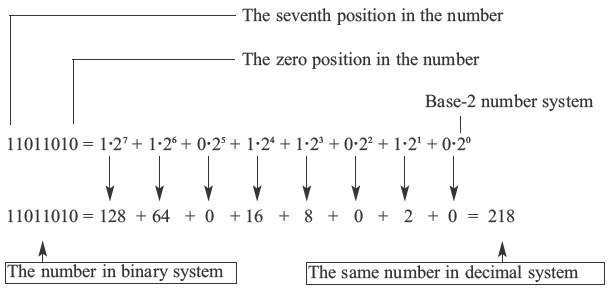 0, 1, 2, 3, 4, 5, 6, 7 = 8
অক্টাল
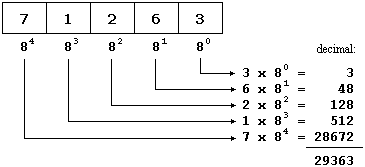 0, 1, 2, 3, 4, 5, 6, 7, 8, 
9, A, B, C, D, E, F = 16
হেক্সাডেসিমাল
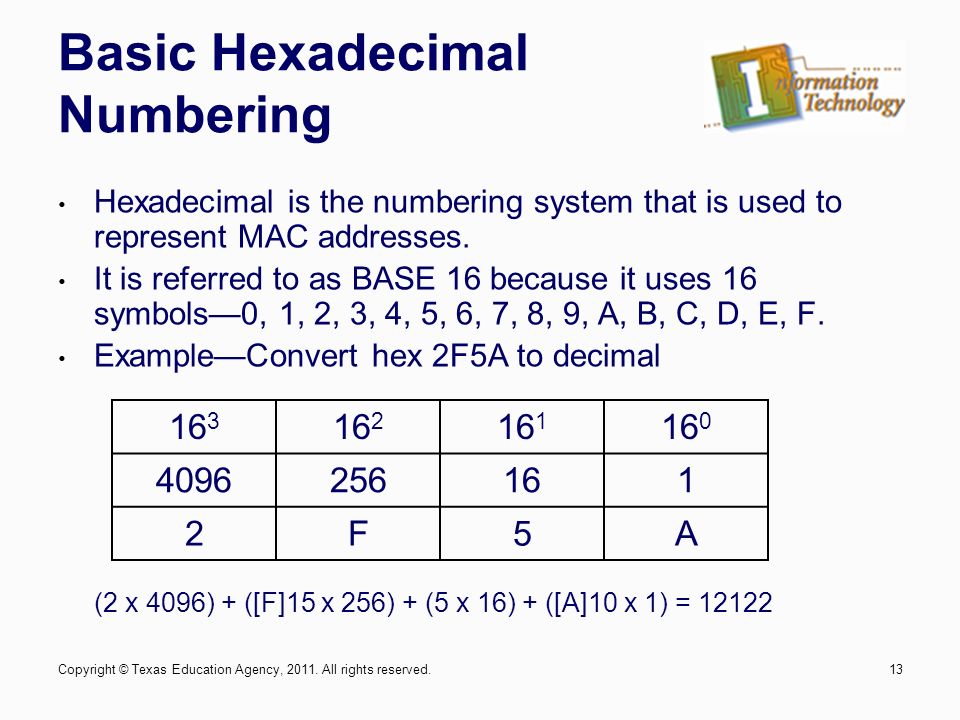 একক কাজ
প্রত্যেক পজিশনাল সংখ্যা পদ্ধতির একটি করে উদাহরণ লিখ।
ধন্যবাদ